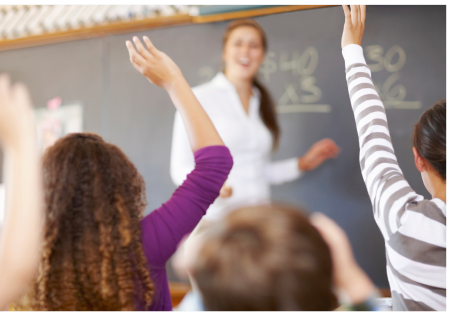 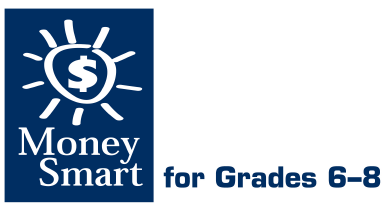 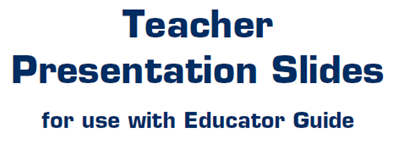 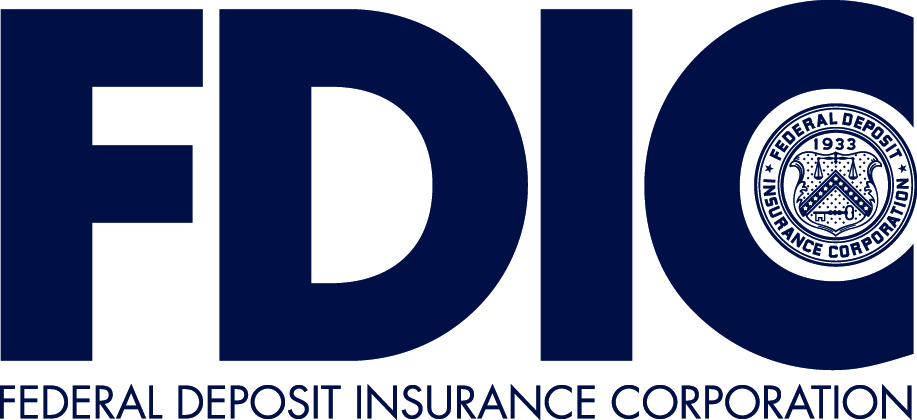 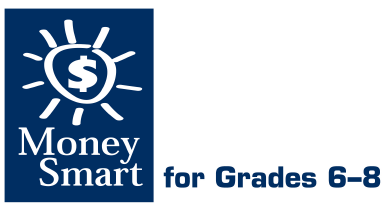 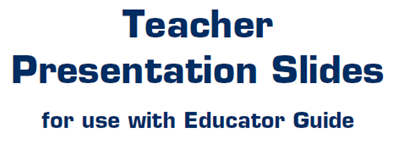 LEVEL 3, LESSON 2
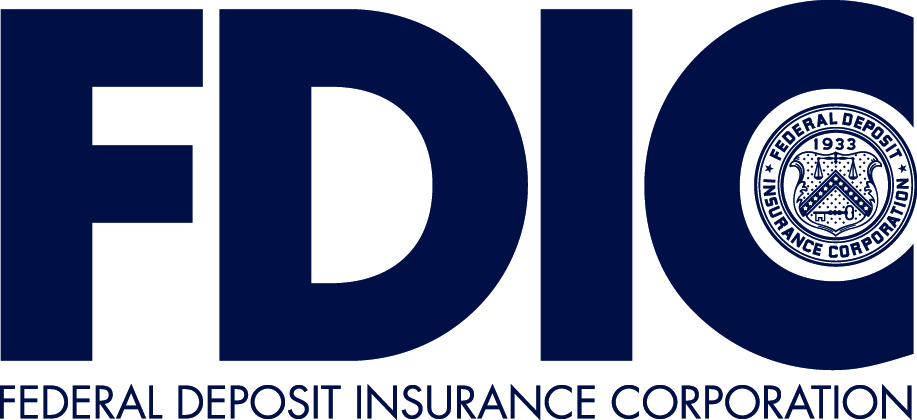 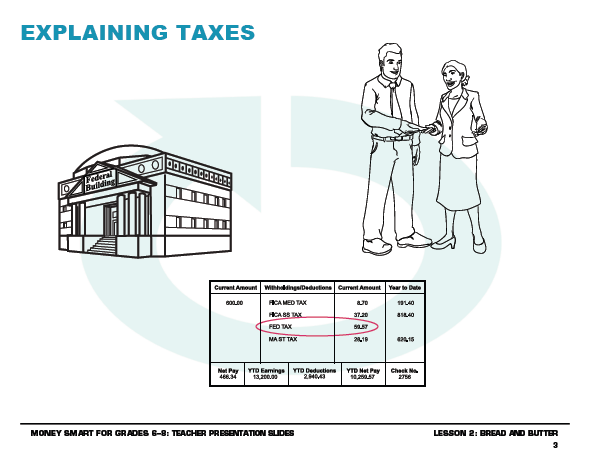 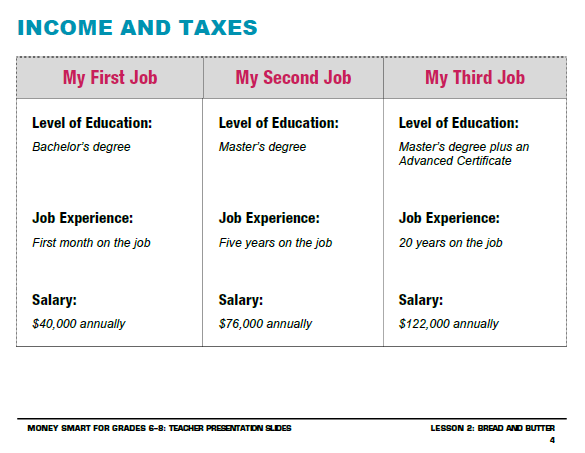 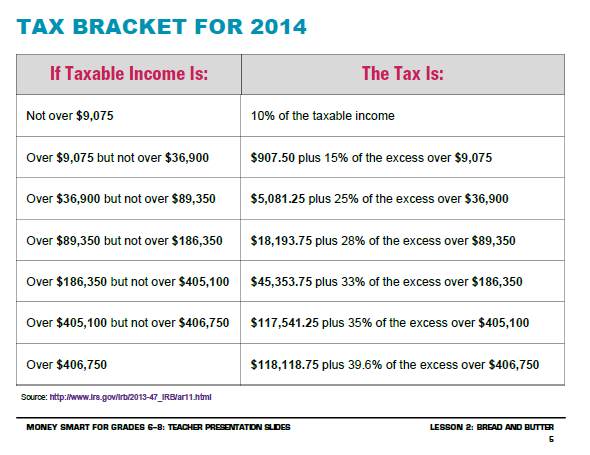